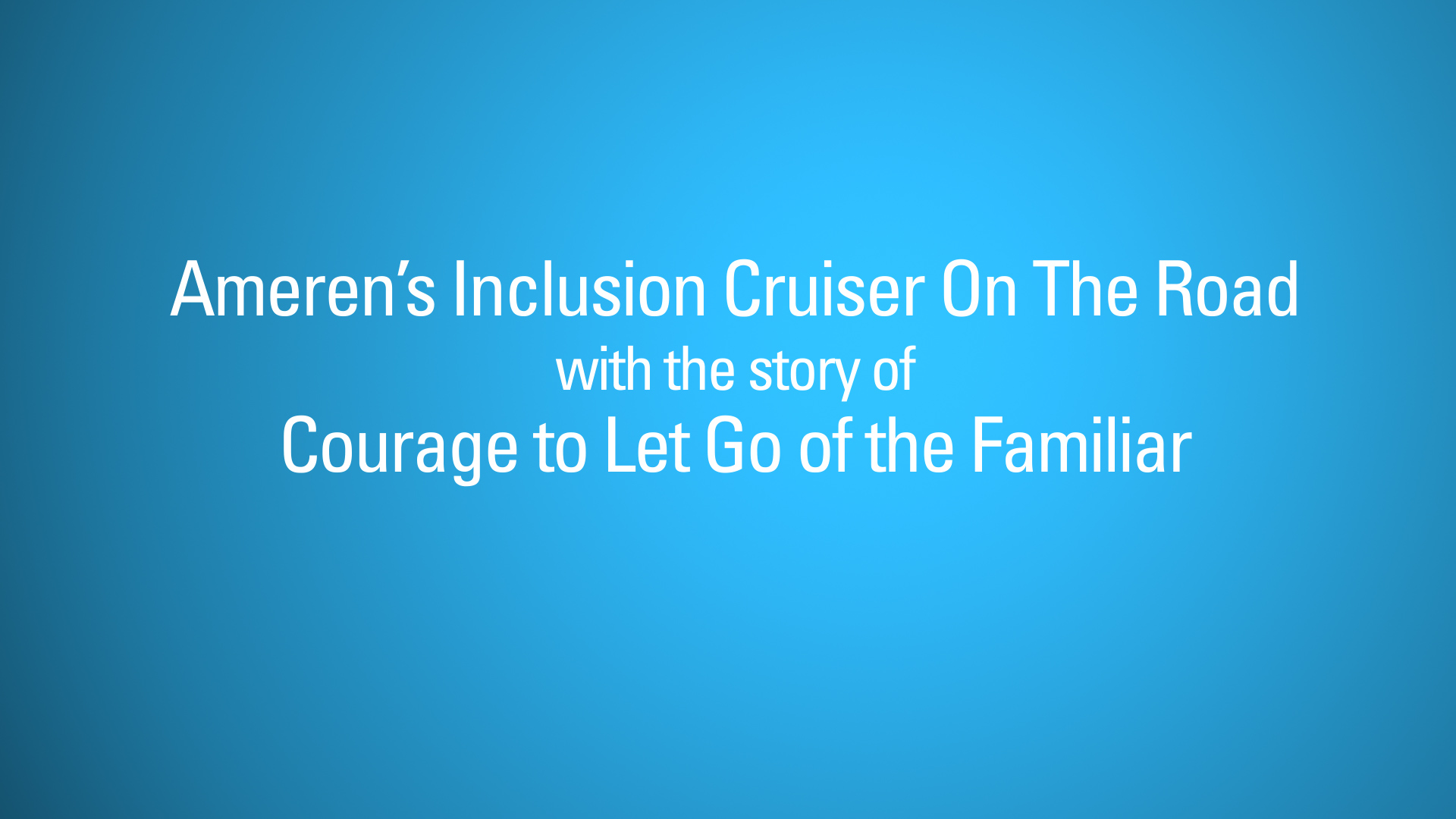 Objectives
To recognize how leaning into discomfort can open the door to courage.
To recognize that by stretching ourselves, we can build a new strength.
To understand the value of diversity in teamwork.
Discussion Question 1
Angie shared what makes her perspective unique (Filipinos, Polish, Working Class, Millennial).

What is your unique perspective?
Discussion Question 2
Both Angie and Marty shared their perspective on Reverse Mentoring.  They worked on building trust and figuring out how they can help one another.  

How many of you are a mentor or mentee?  

How can being a mentor or mentee be beneficial to BOTH parties?
Discussion Question 3
When we courageously live our values, it creates a culture in which co-workers feel free to contribute ideas and to put forth their best efforts.  
 
What are some ways that we can encourage team members to be engaged and contribute their ideas freely?
Objectives
To recognize how leaning into discomfort can open the door to courage.
To recognize that by stretching ourselves, we can build a new strength.
To understand the value of diversity in teamwork.
Thank you for participating!